Mega Goal 3.2
Unit 7 Everyone Makes MistakesListen & Discuss
Done by: Entisar Al-Obaidallah
Lesson Objectives
Discuss
Read
01
02
Remarkable events and coincidence
For specific information
complete
Answer
03
04
The sentences with the correct word
Some questions about the text correctly
Warm Up
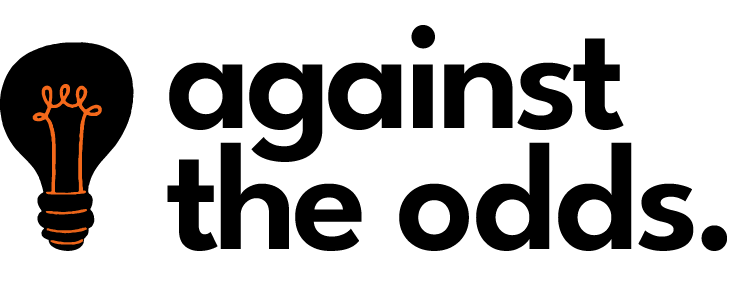 What does this title mean ?
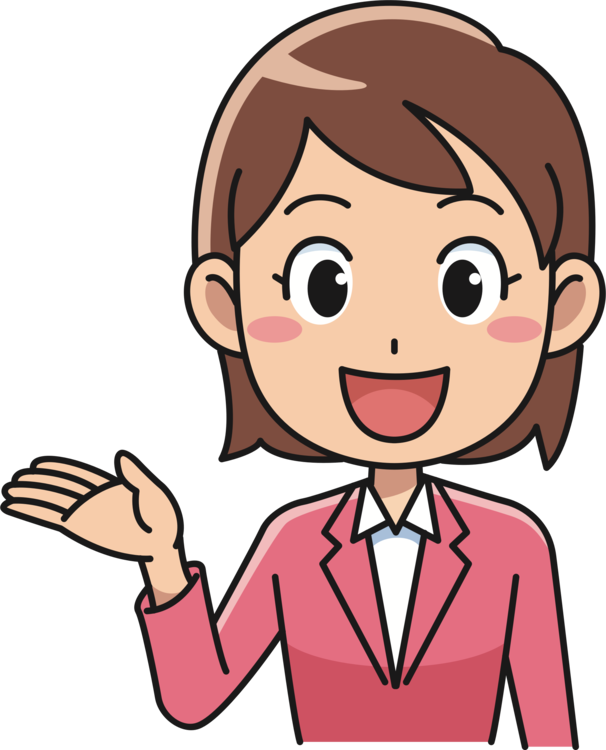 It means despite a lot of difficulty or challenges . it happens or succeeds although it seemed impossible
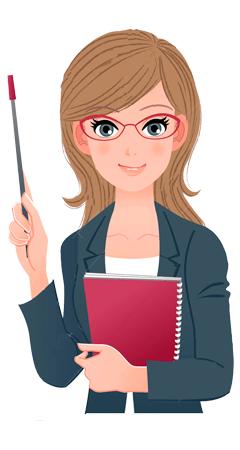 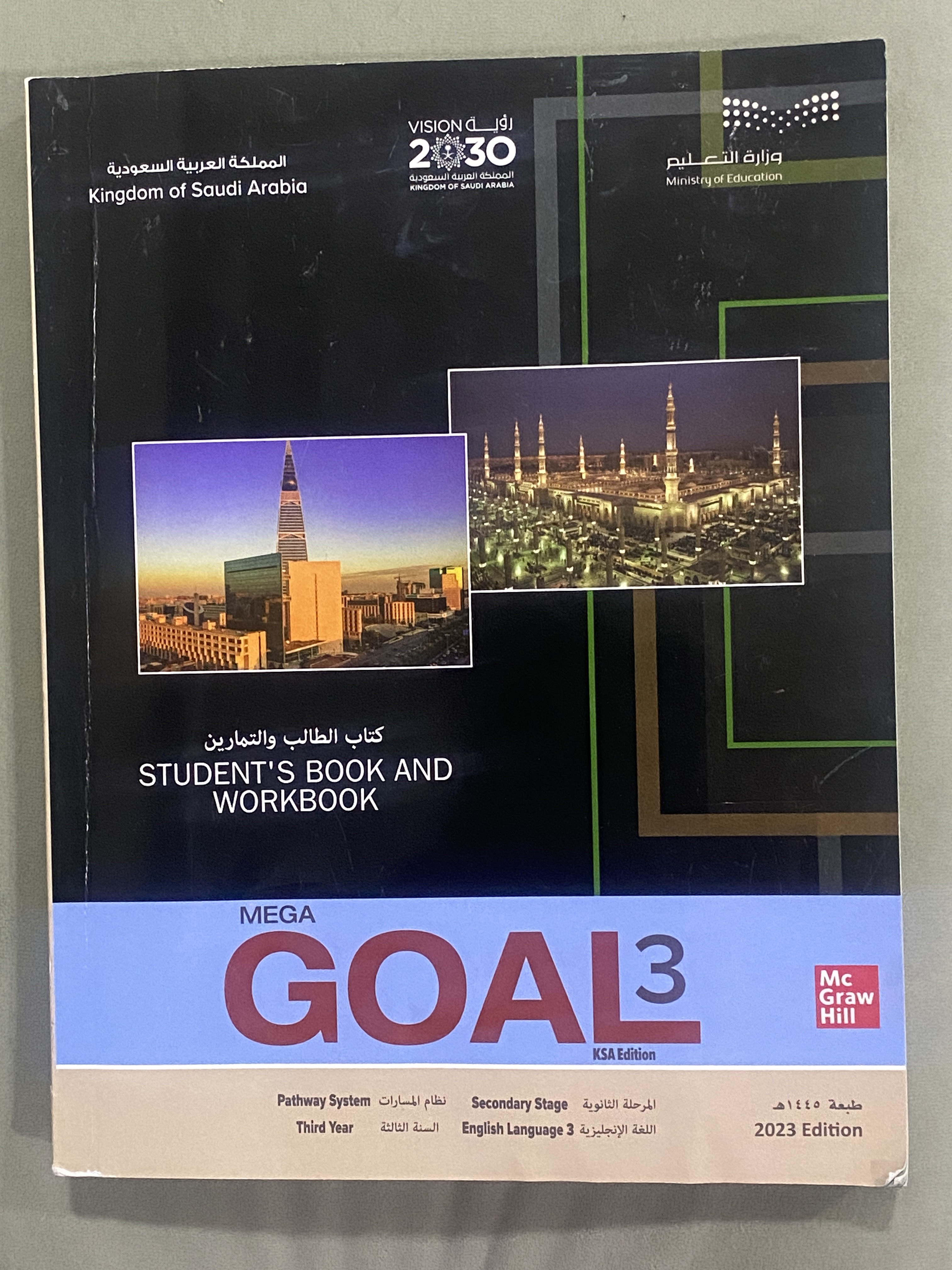 Open
Your studen’s book,
 p. ( 110)
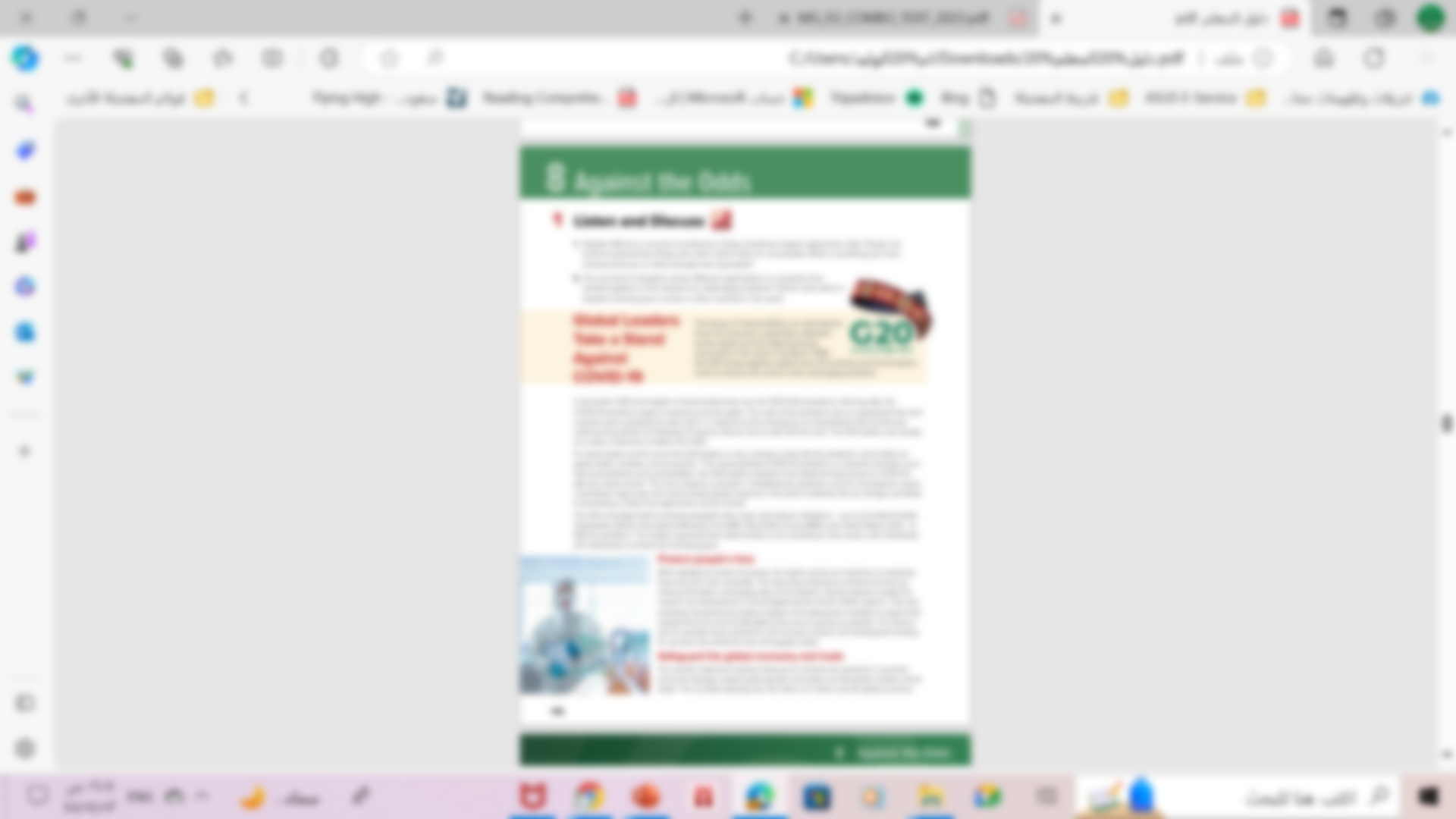 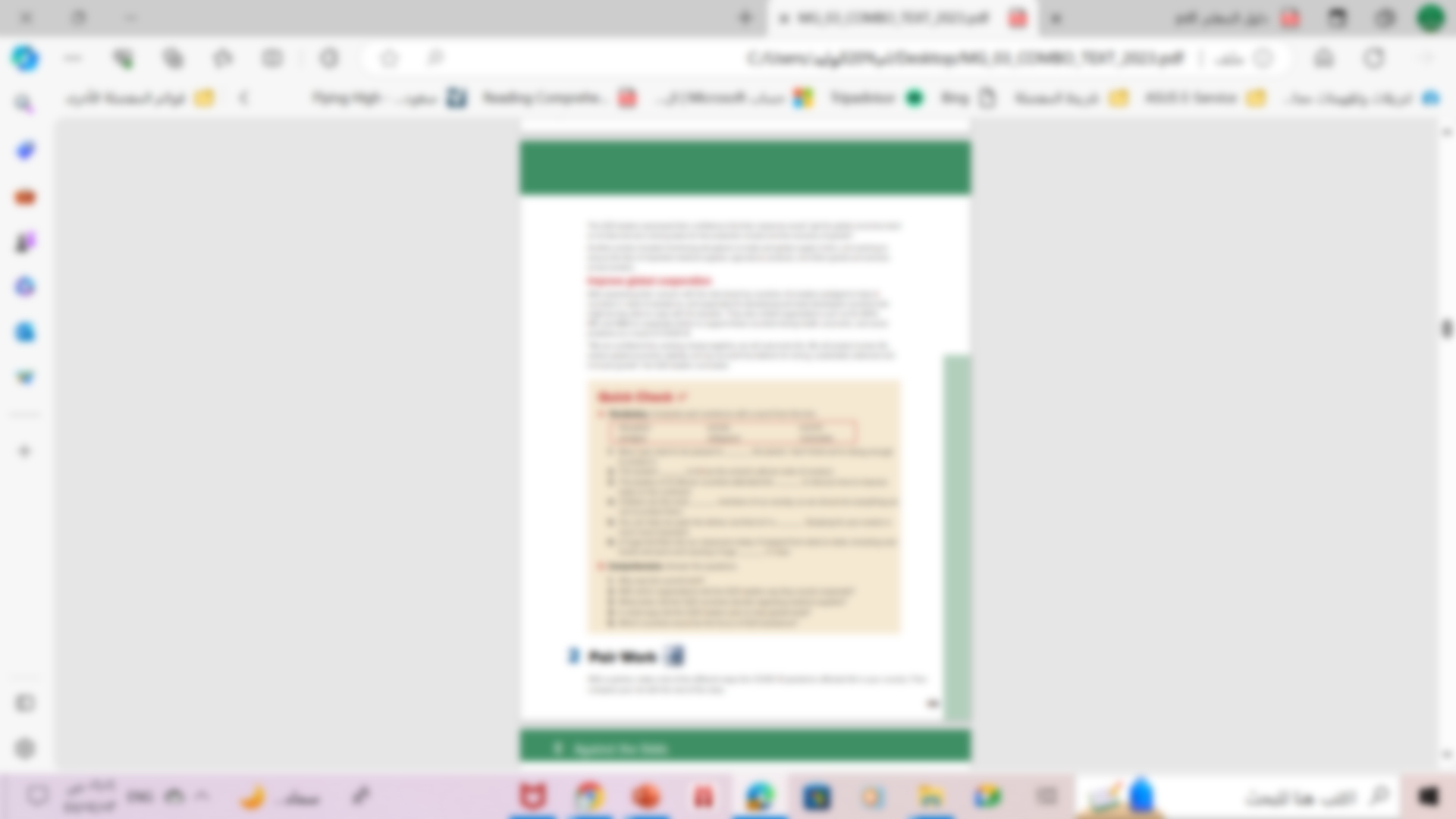 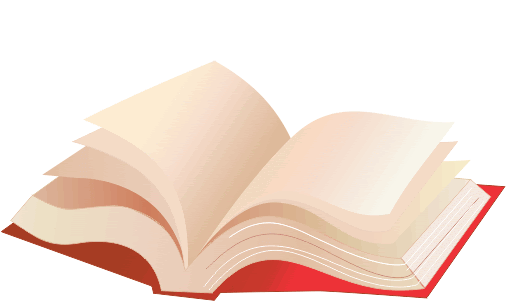 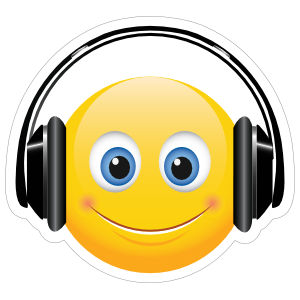 Read along as you listen
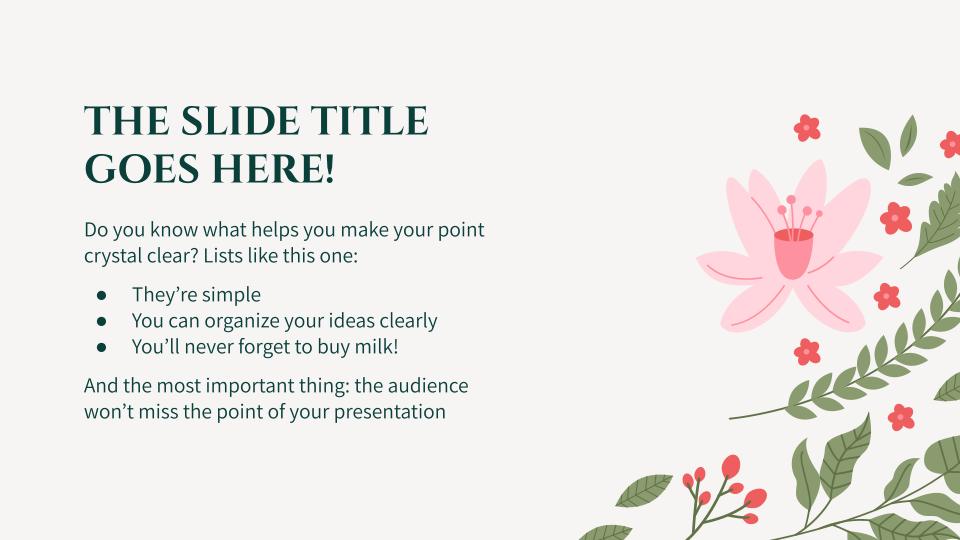 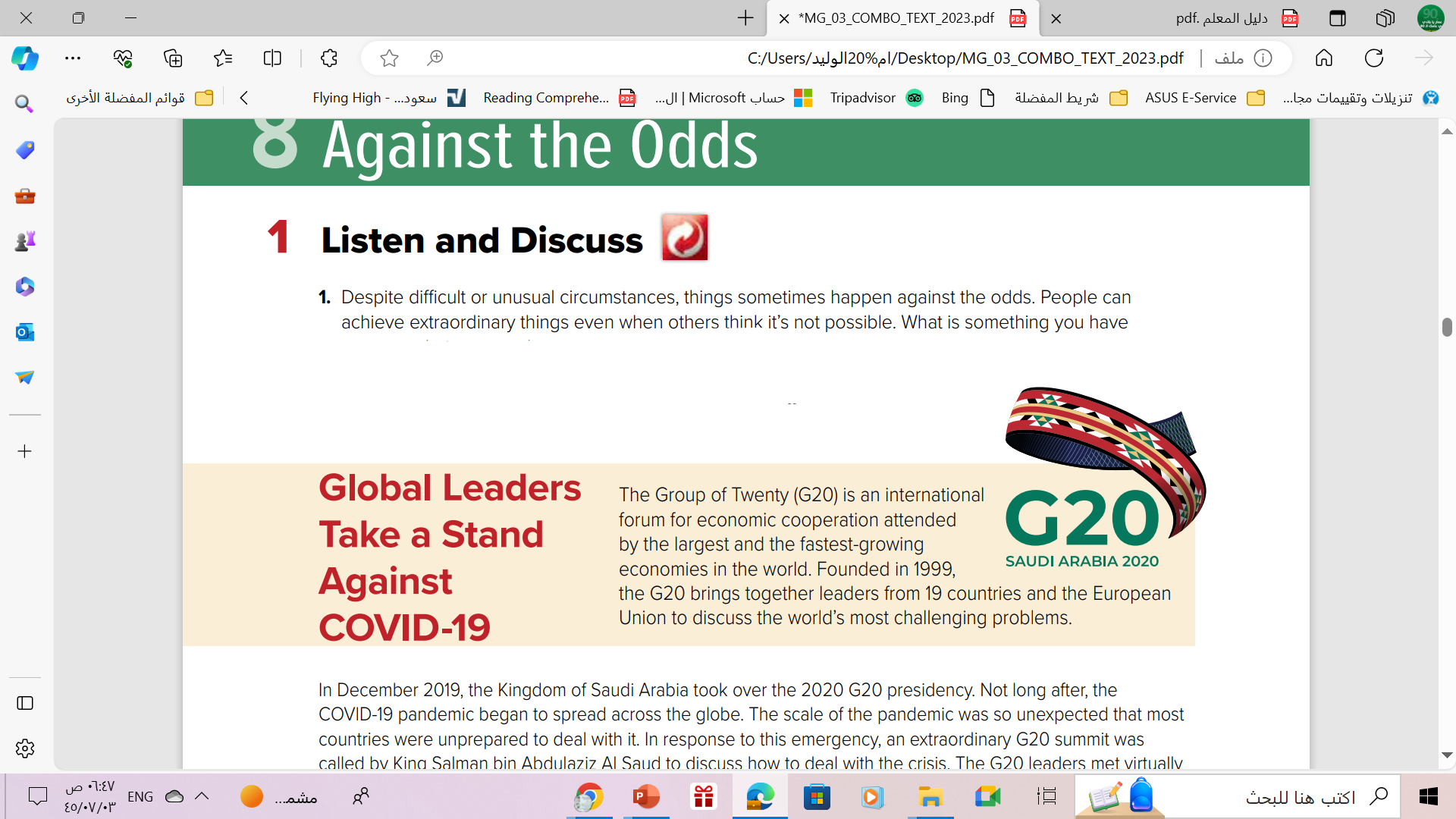 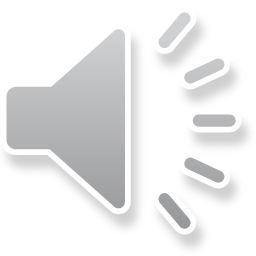 Do you know any countries that 
are members of the G20?
Did any Middle Eastern country take on the G20 presidency?
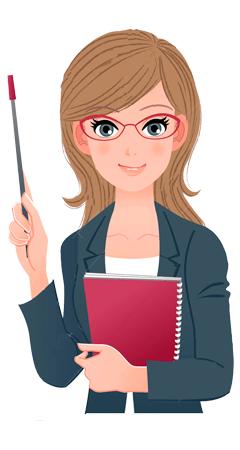 Only Saudi Arabia in 2020
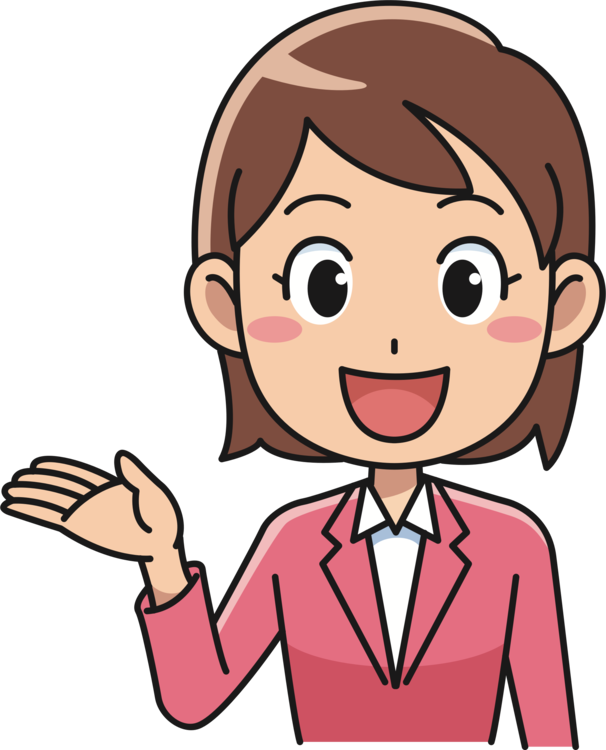 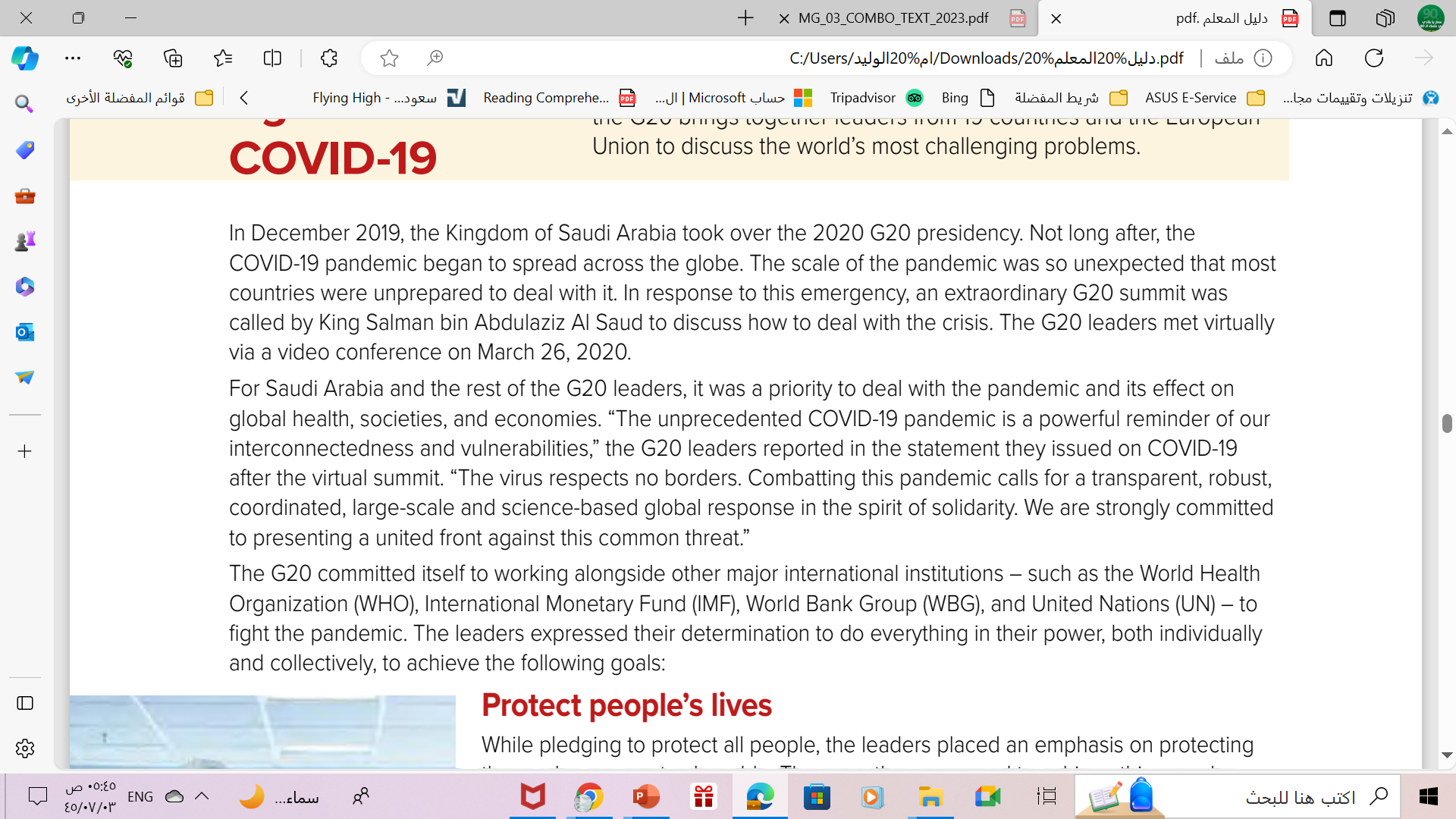 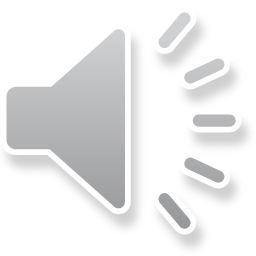 What happened soon after Saudi Arabia took over the G20 presidency for 2020?
Who called the summit?
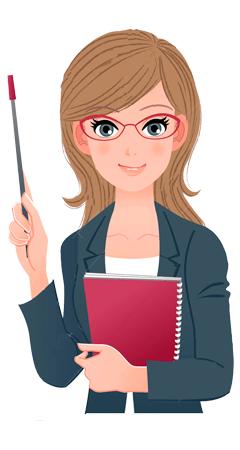 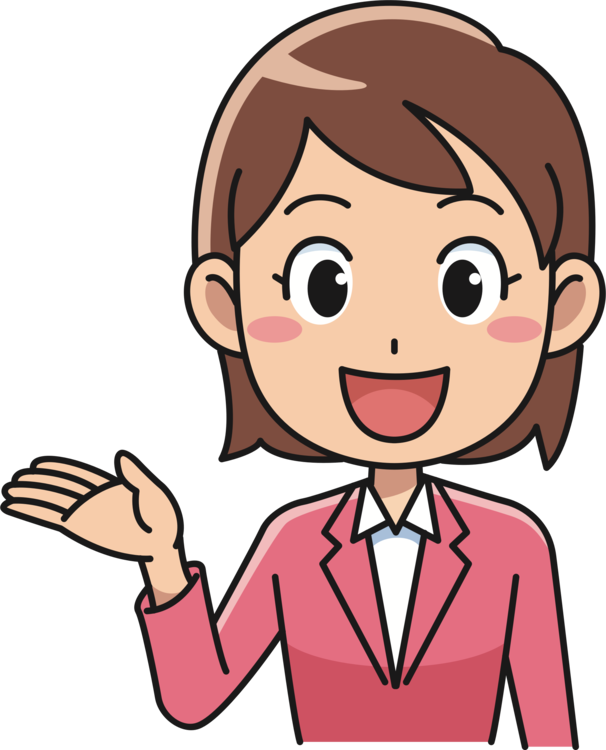 the Covid-19 
pandemic
King Salman
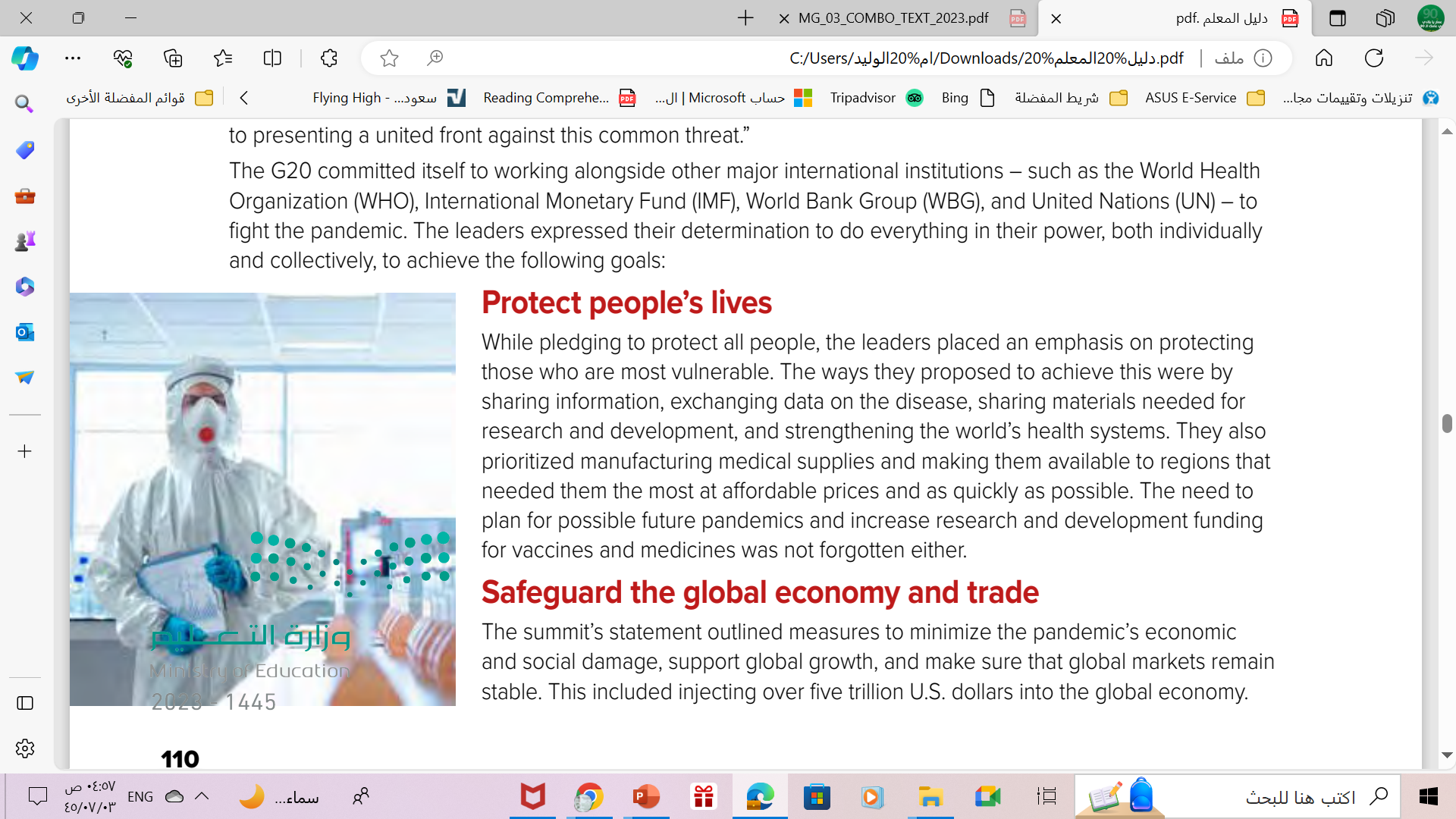 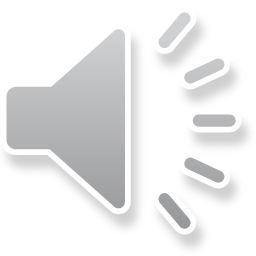 Who did the G20 promise to protect?
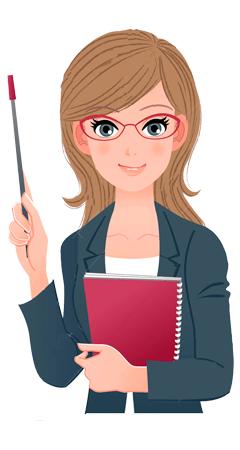 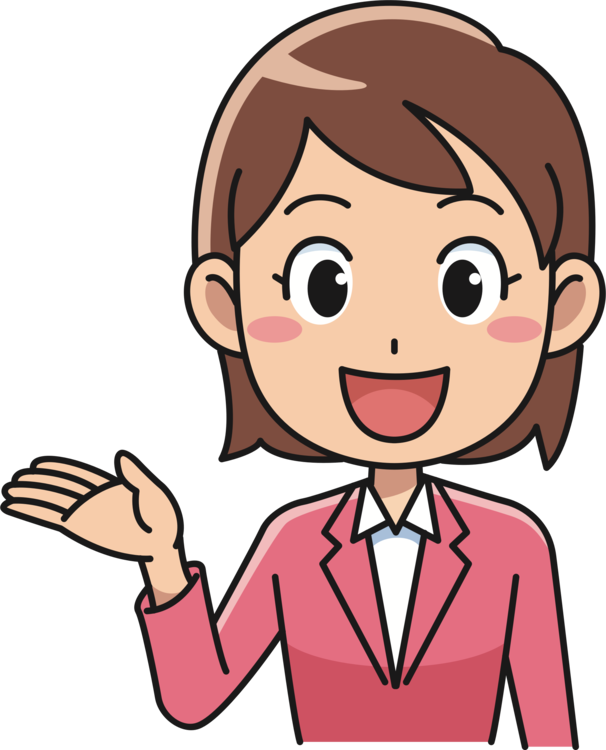 people, especially those who are vulnerable
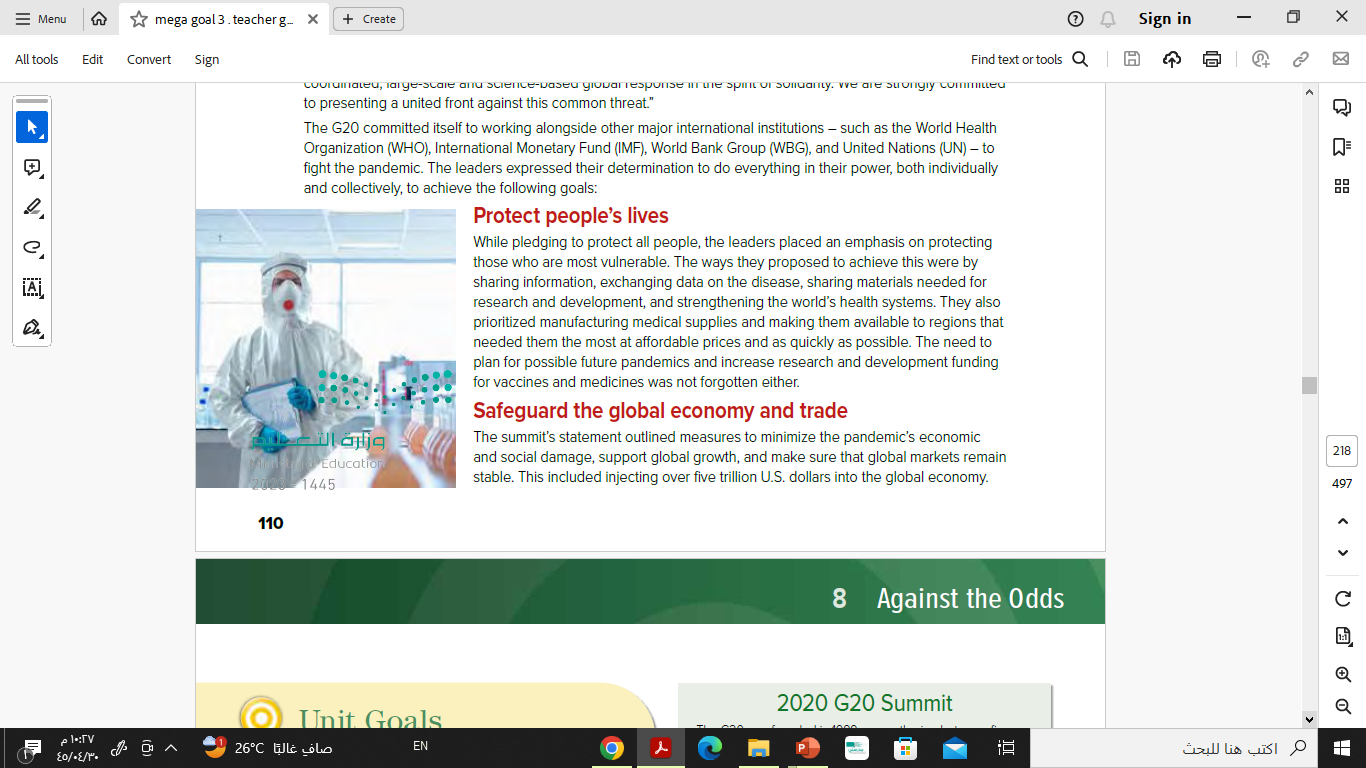 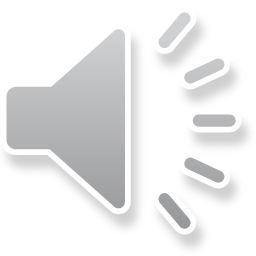 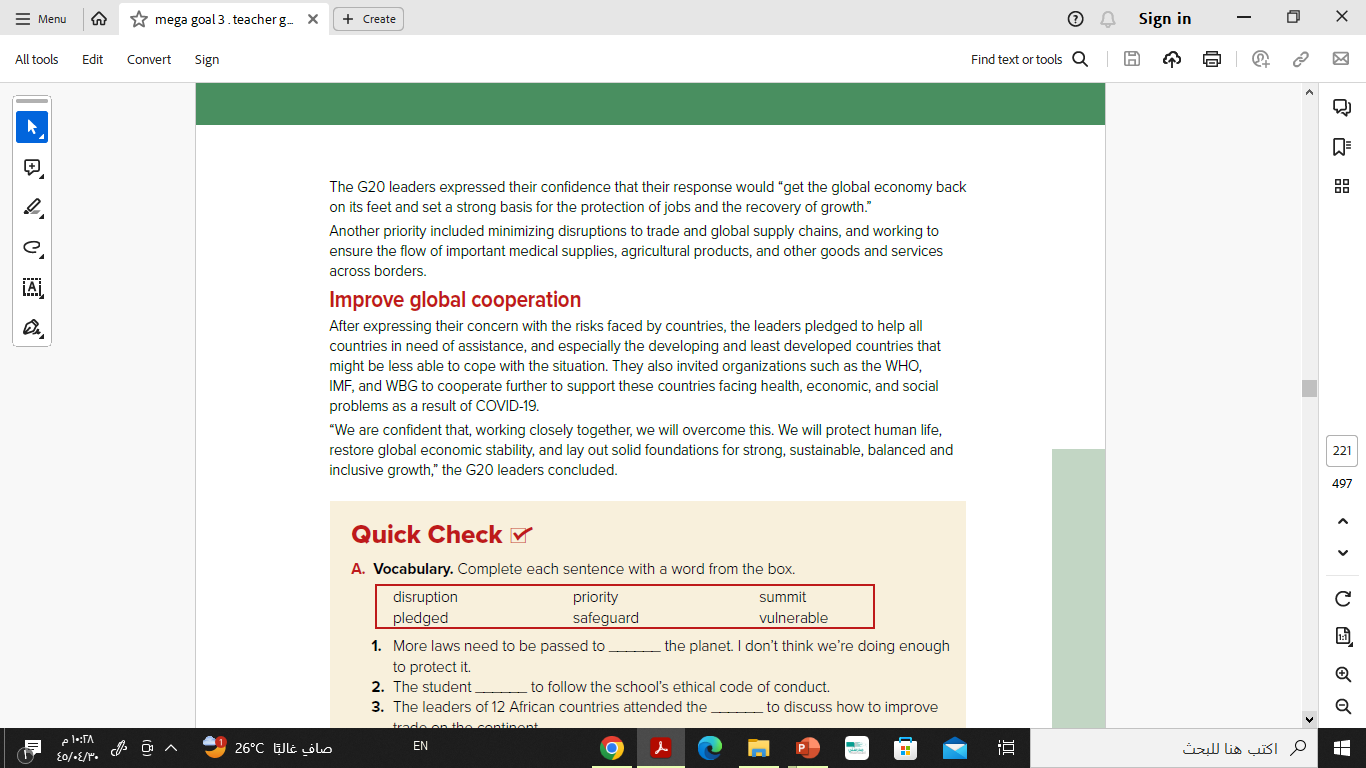 How much money did the G20 leaders say they would put into the economy?
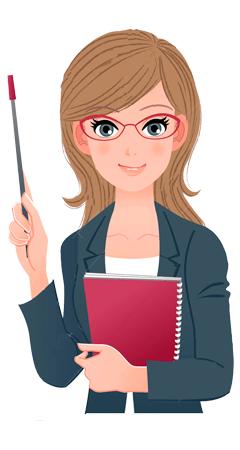 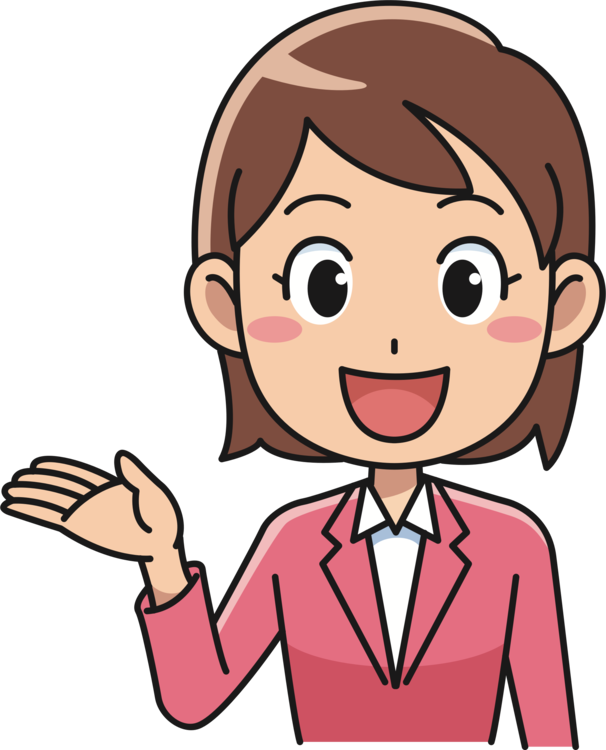 five trillion US dollars
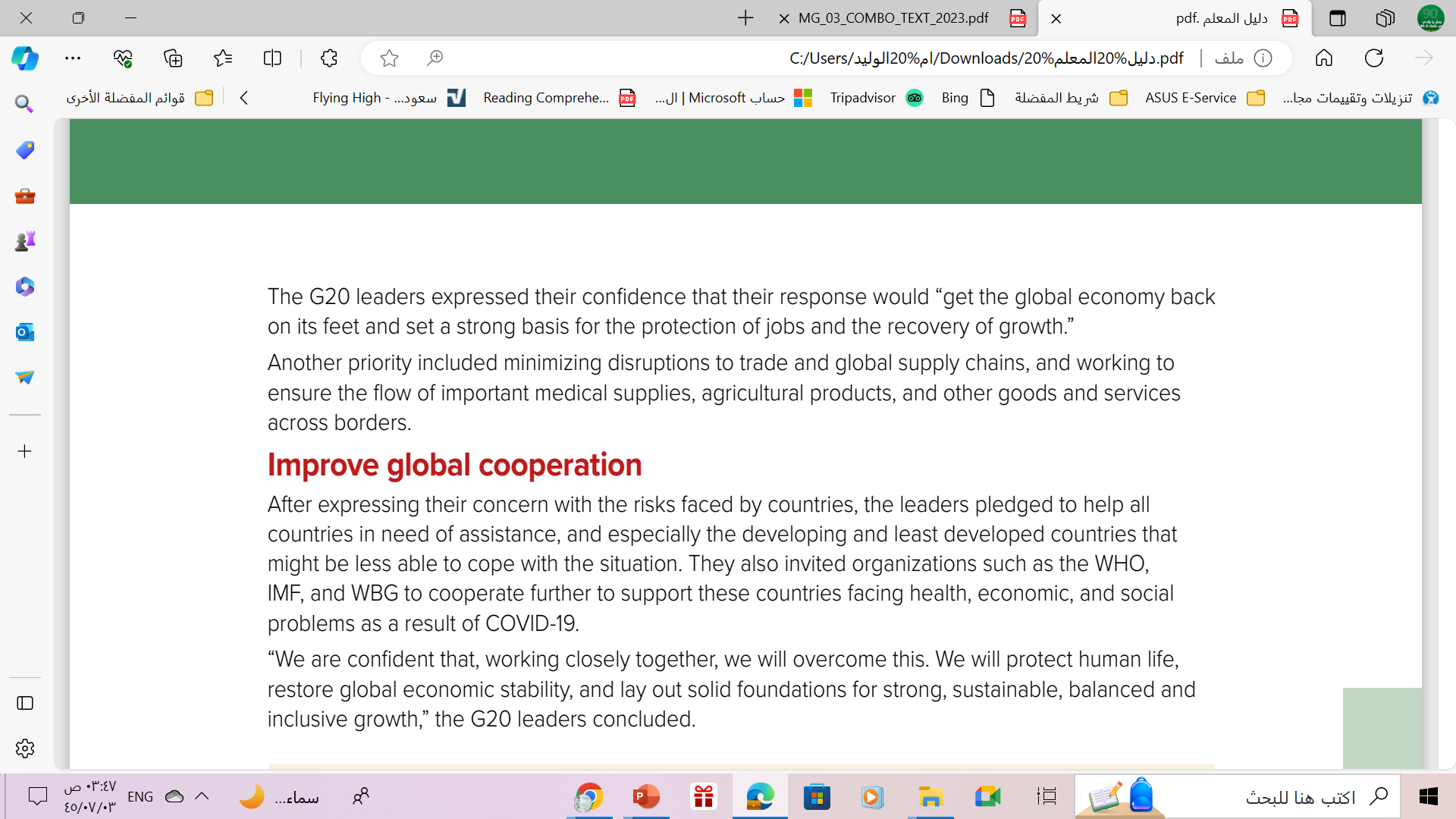 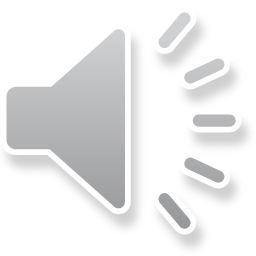 Did the G20 leaders promise to help only some 
countries?
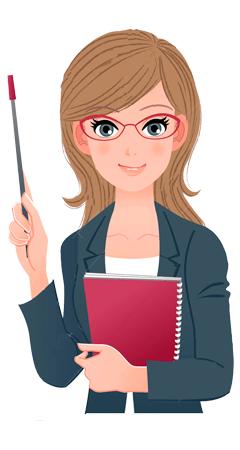 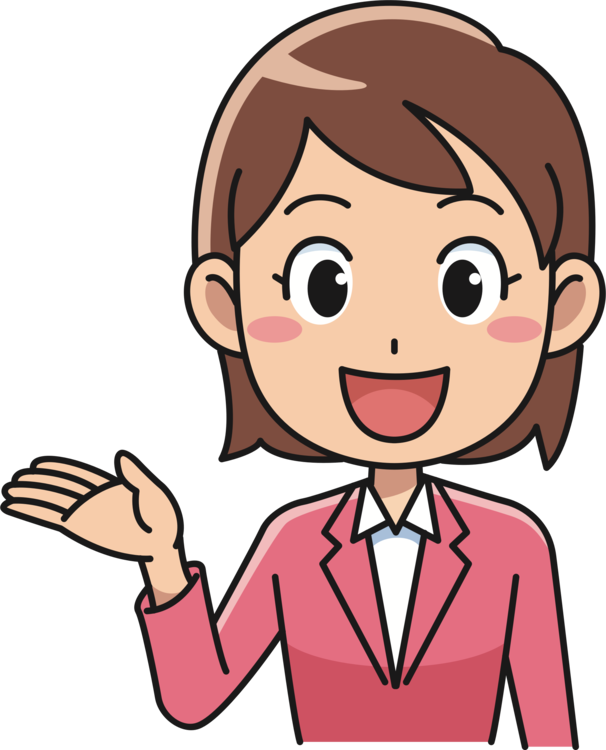 No, they said they would help all countries
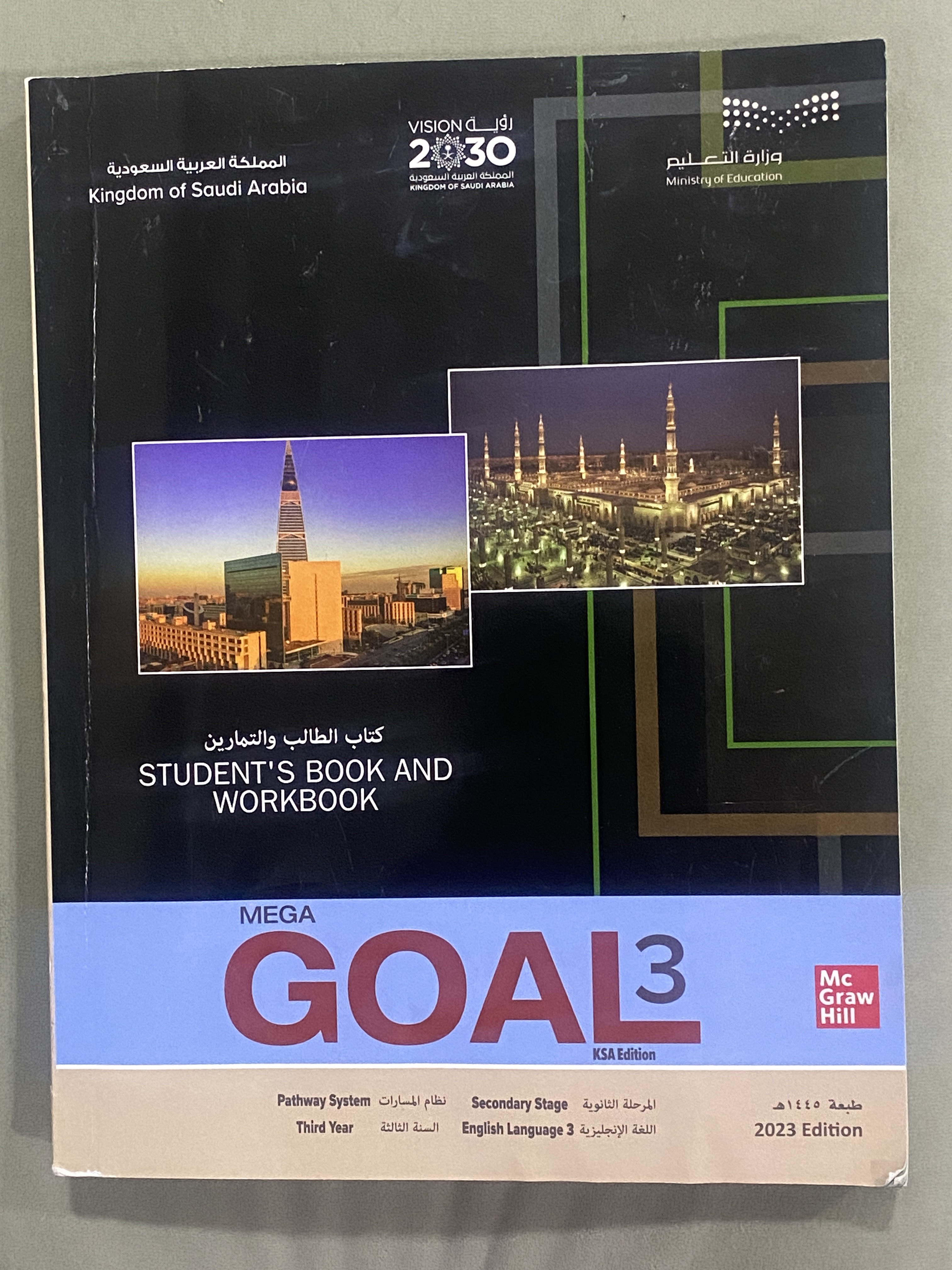 Open
Your studen’s book,
 p. ( 111)
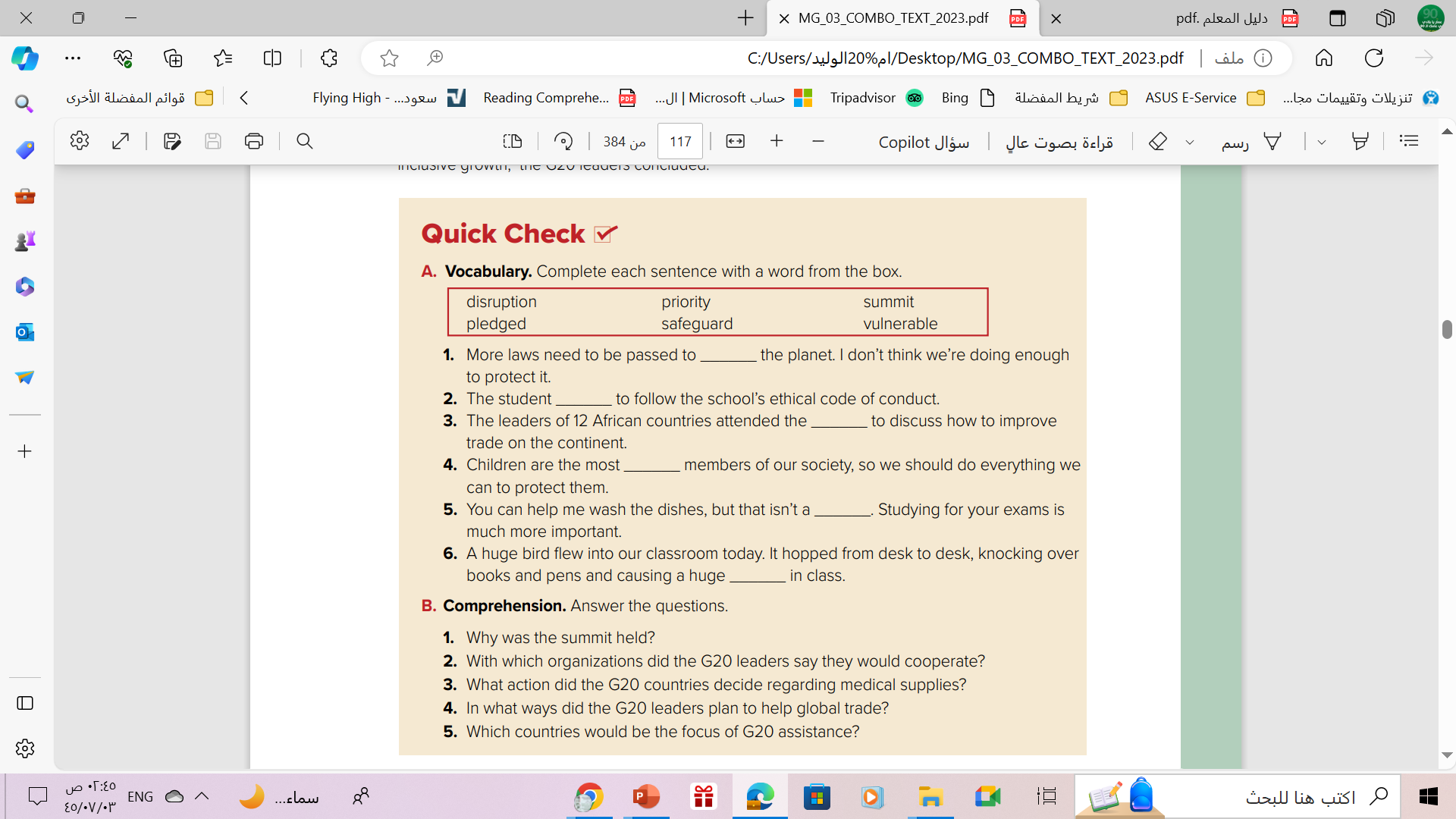 safeguard
pledged
summit
vulnerable
priority
disruption
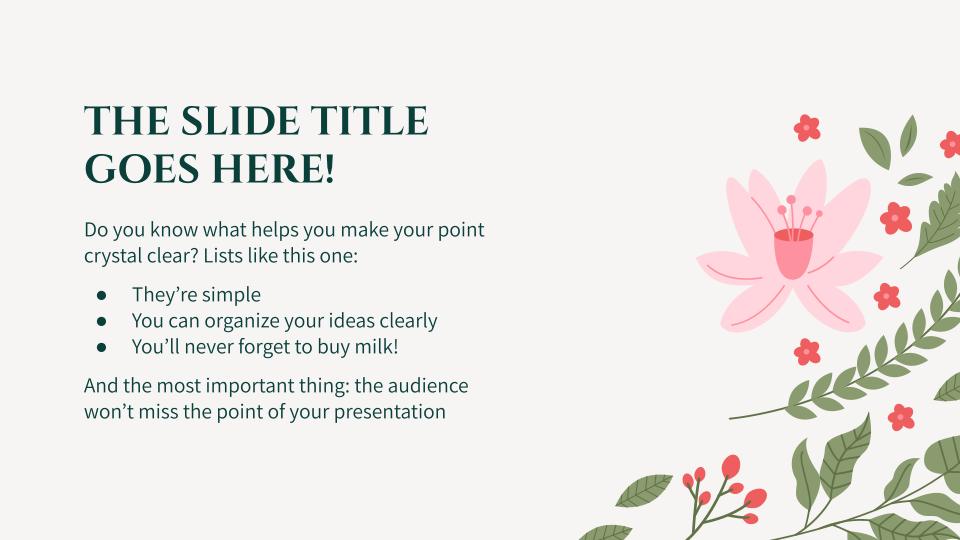 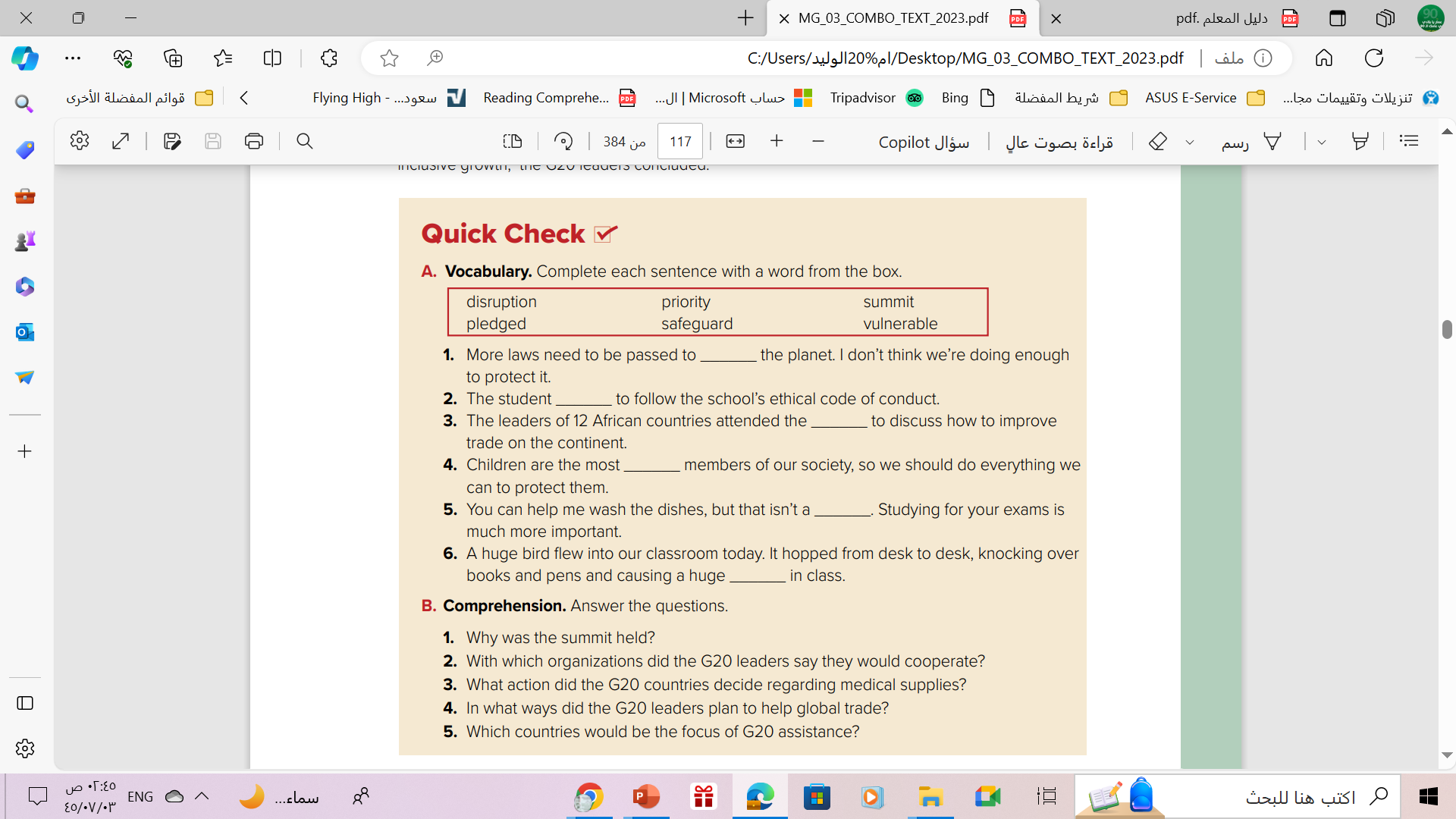 1- It was held to discuss how to deal with the crisis caused by the pandemic. 
2- They would cooperate with international organizations such as the World Health Organization,
         the International Monetary Fund, the World Bank Group, and the United Nations. 
3 They would manufacture more medical supplies and making them available to regions that    
     need them the most at affordable prices and as quickly as possible.
4- They planned to make sure that there was no disruption in the flow of important medical
      supplies, agricultural products, and other goods and services across borders. 
5- The G20 leaders would focus on helping developing and least developed countries
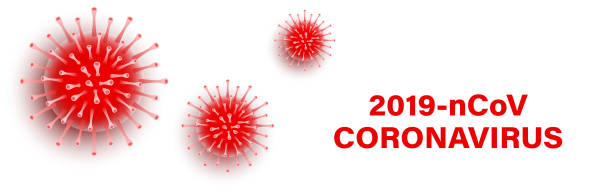 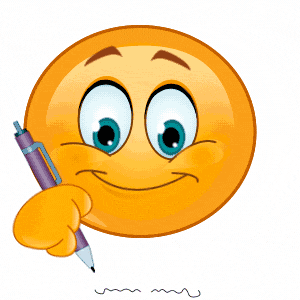 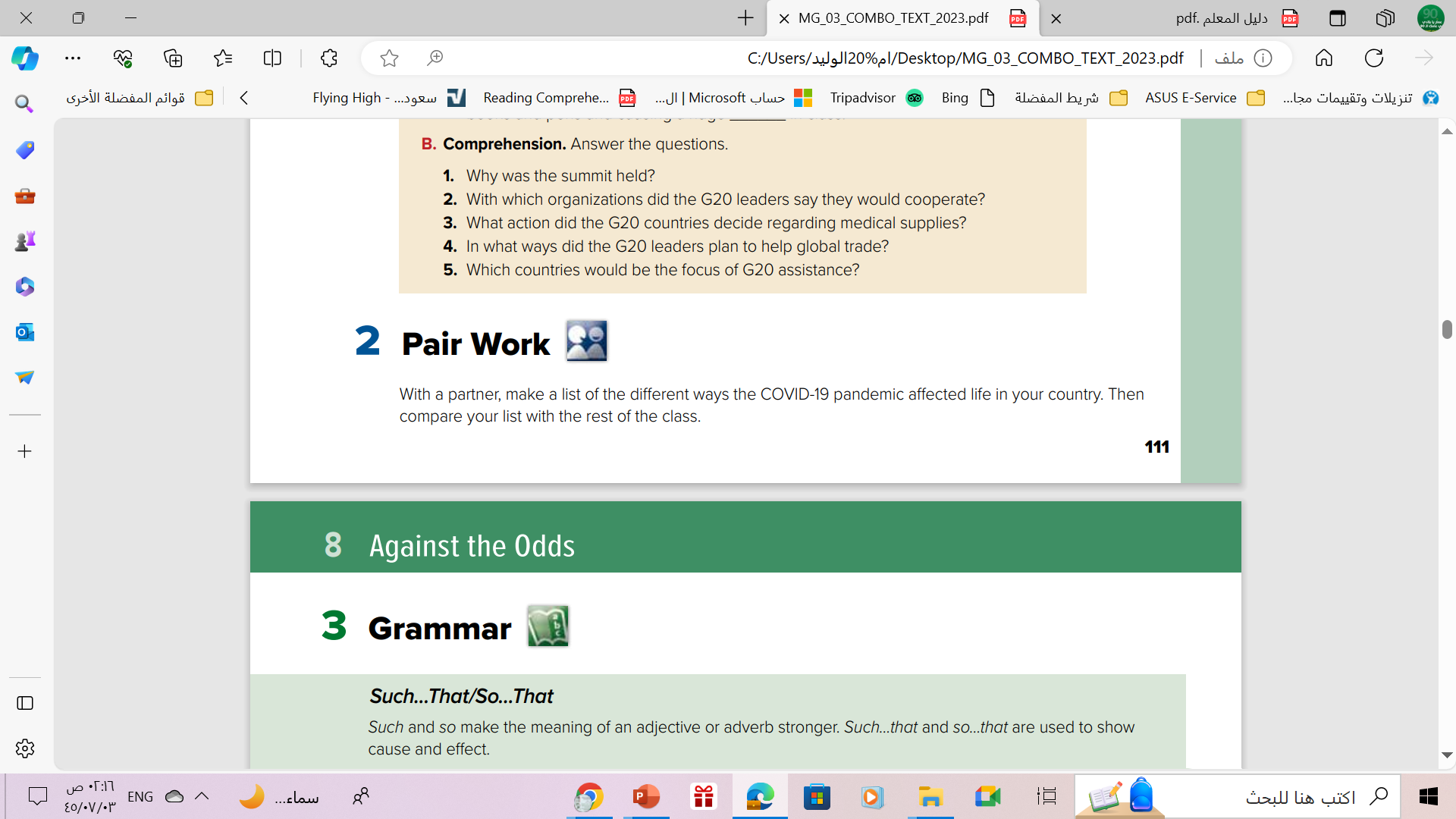 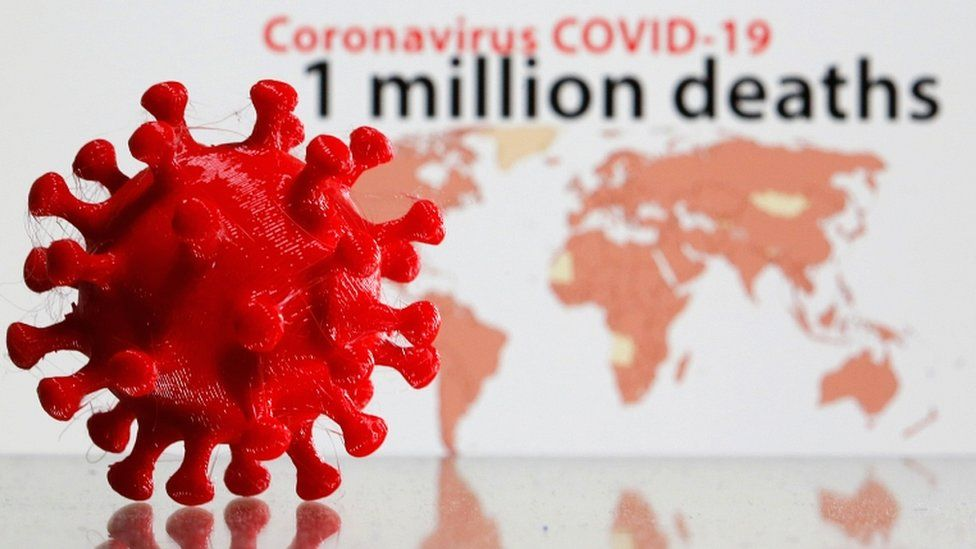 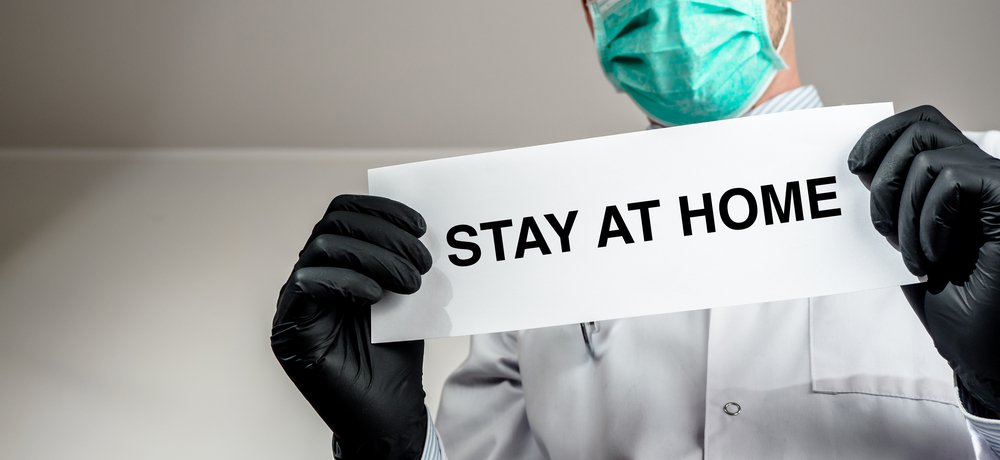 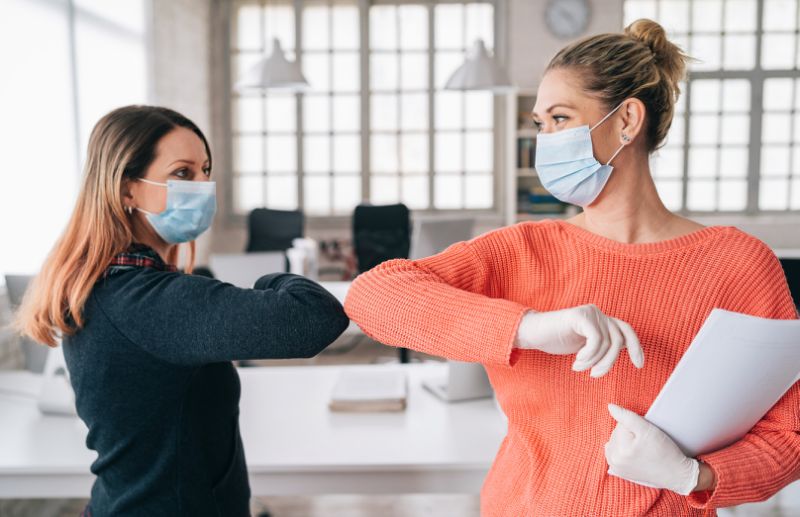 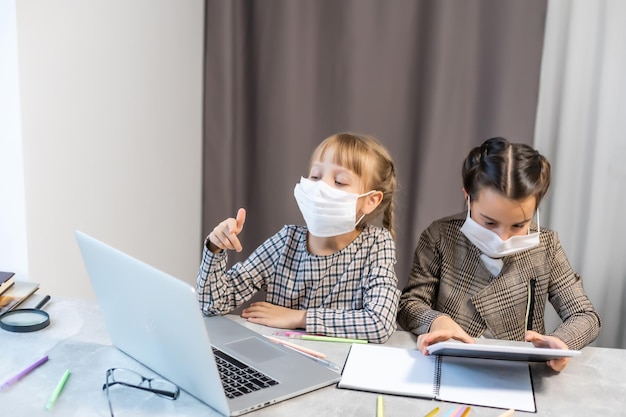 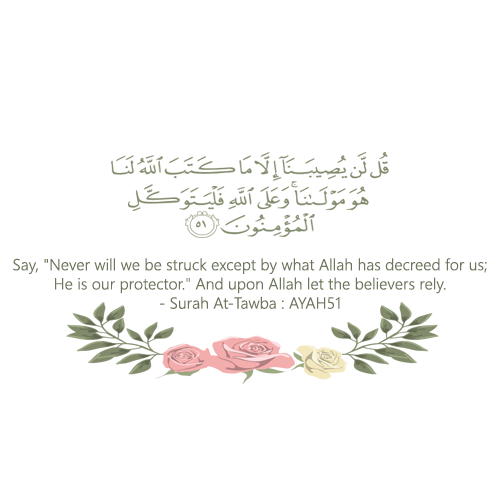 Remember..
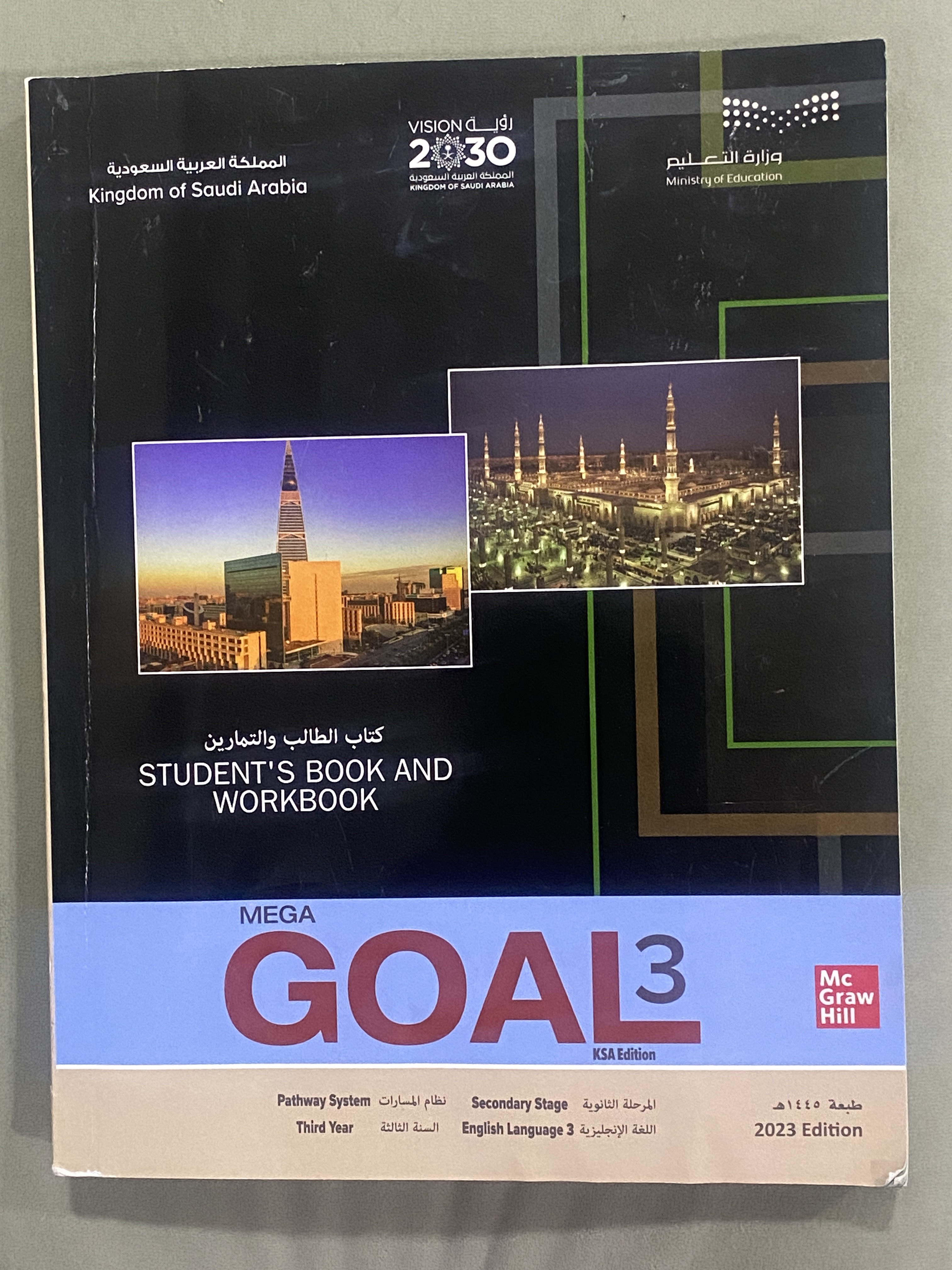 Homework
On workbook, p. ( 299) ,
Exercises ( A,B)
THANKS!
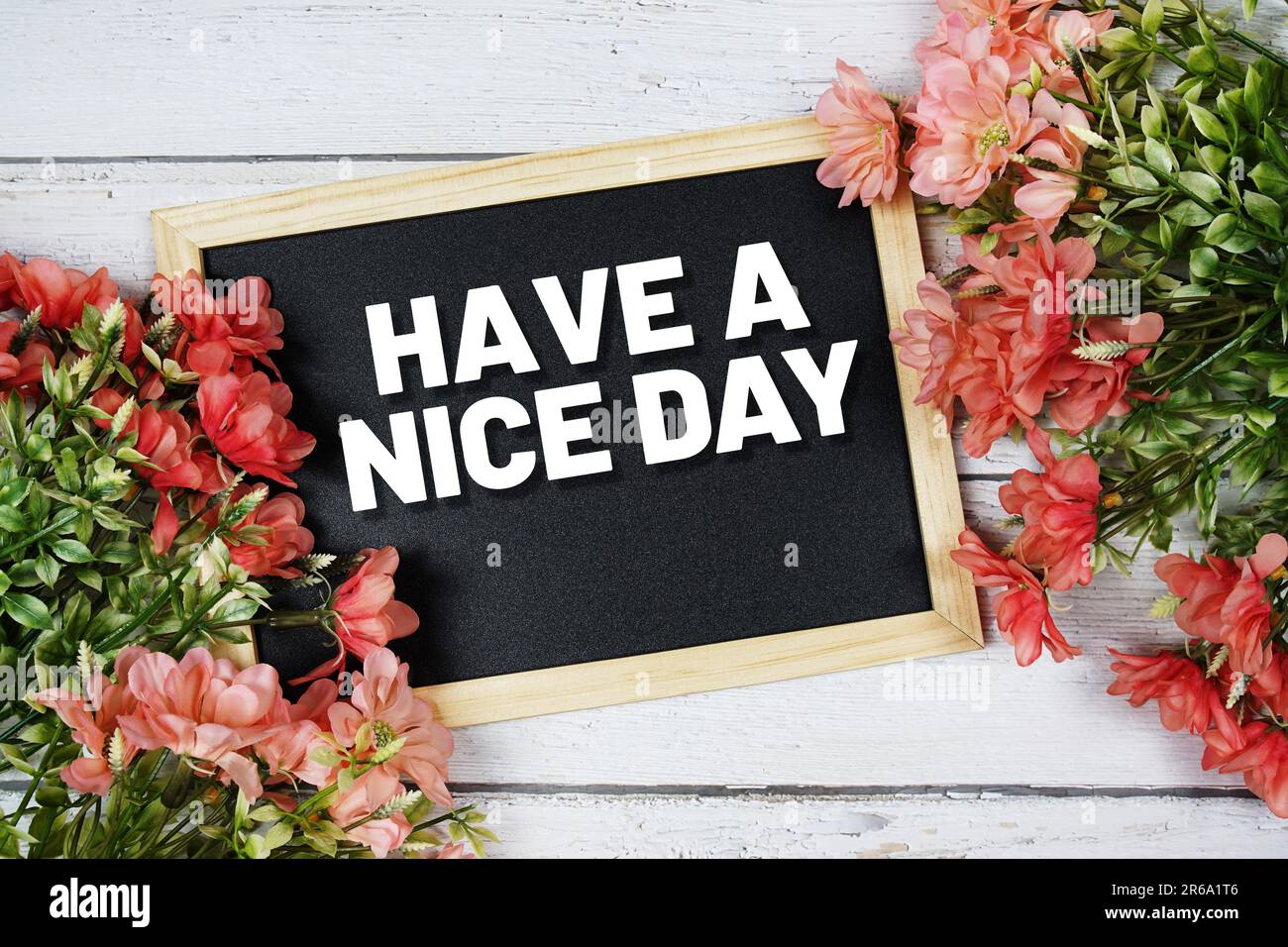 ALTERNATIVE RESOURCES
Here’s an assortment of alternative resources whose style fits the one of this template:

Vector
Floral element collection